Global pollution monitoring constellation:Tropospheric chemistry missions funded for launch 2016–2021
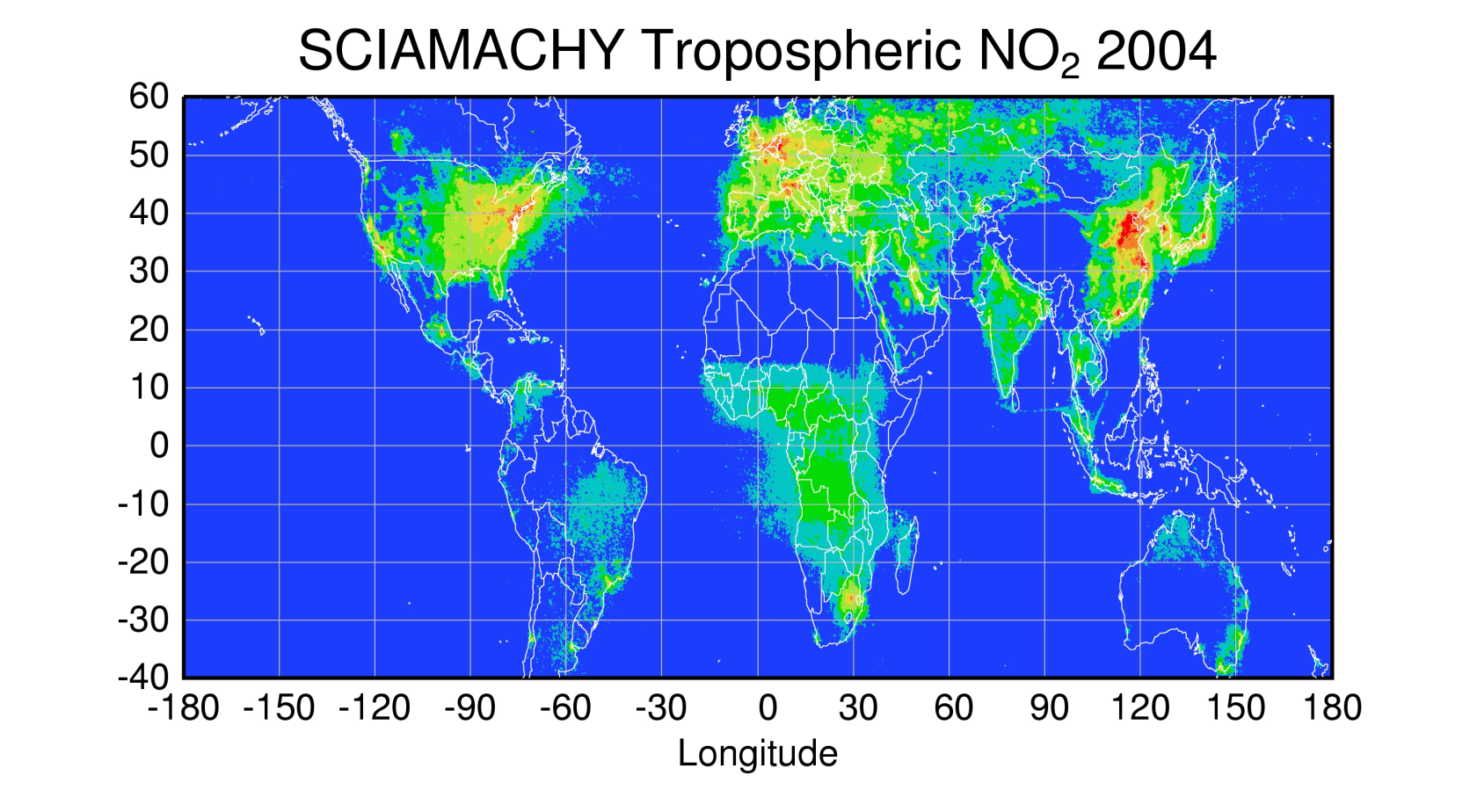 Sentinel-4
(hourly)
TEMPO
(hourly)
GEMS
(hourly)
Sentinel-5P
(once per day)
Courtesy Jhoon Kim,
Andreas Richter
Policy-relevant science and environmental services enabled by common observations
Improved emissions, at common confidence levels, over industrialized Northern Hemisphere
Improved air quality forecasts and assimilation systems
Improved assessment, e.g., observations to support United Nations Convention on Long Range Transboundary Air Pollution
1
Funded tropospheric chemistry mission parameters(as of 4/2015)
[Speaker Notes: The limitation of GEO view is the lack of a global perspective

This can be mitigated through international cooperation to form a constellation from GEO

Timing and payloads demonstrate that threshold capability is ready

N. America-Europe-Asia covers the three primary economic/population/emissions regions]
Air Quality Constellation Targets: Harmonization to improve data product quality and usage
During 2013, the CEOS* ACC+ AQ Constellation leads developed recommendations for harmonization to mutually improve data quality and facilitate widespread use of the data products
Includes LEO and GEO: LEO observations are a common transfer standard to link the GEO observations
Progress to date includes:
Sharing of instrument requirements influenced instrument specifications, which may facilitate harmonization of data products
Advocating open data policy (including L1B) with common formats to facilitate broad usage
Agreed to use NetCDF format to easily exchange data (4/2015 ACC-11)
Establishment of new GSICS# UV-Vis subgroup
AQ Constellation “Geophysical Validation Needs” document is in preparation
*CEOS = Committee on Earth Observation Satellites +ACC = Atmospheric Composition Constellation
#GSICS = Global Space-based Inter-Calibration System
Status of GEMS and TEMPO
Ball Aerospace and Technologies Corp (BATC) is building both instruments
NASA selected SAO/LaRC/BATC TEMPO proposal under EV-I 1 November 2012
KARI selected BATC as GEMS Prime Contractor May 13th, 2013
The instruments have very much in common (e.g., same grating, similar detectors)
Instrument developments are on schedule
GEMS CDR Feb. 2015, delivery to KARI from BATC spring 2017
TEMPO CDR June 2015, delivery to NASA May 2017
Mission implementations are very different
GEMS is an operational mission with 10 year lifetime, scheduled for launch on GEO-KOMPSAT-2B satellite in 2019 (GK2B CDR Jan 2016)
TEMPO is a PI-led Earth Venture mission with launch/operation to be arranged by NASA (no earlier than 11/2018, no later than 11/2021)
Science teams working together very closely
Science of GEMS and TEMPO is very similar
Working together on retrieval algorithms
GEMS data will be assimilated into operational air quality forecast models
Air quality forecast in operation since 2013 by NIER/ME
Objective: Measurements of O3 & aerosol with precursors
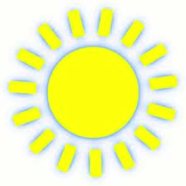 hn (l<345 nm)
O
HCHO
CHOCHO
O3
hn (<420 nm)
Oxidation
(OH, O3, NO3)
NO
t~an hour
NO2
O3, RO2
AOD, type,
Height 

Aerosol
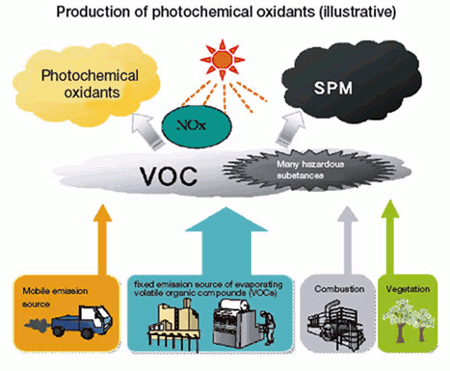 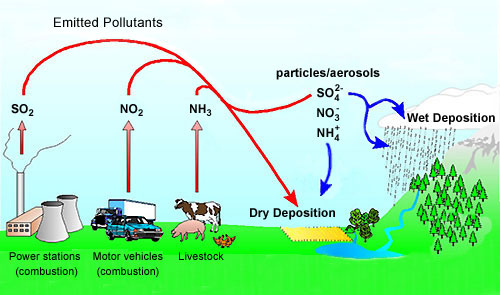 [Speaker Notes: Formaldehyde (HCHO) is important as a tracer for HOx production,1 and has the potential to provide insight into the nature of convective events. It is one of the most abundant gas phase carbonyls in the atmosphere;2 tropospheric mixing ratios vary typically from 0.2 parts per billion by volume (ppbv) to 20 ppbv,3 depending on elevation and geography, and can reach as high as 60 ppbv.4 Stratospheric HCHO background concentrations are estimated to be much lower (~0.02 ppbv), but current methods lack sufficient sensitivity for a direct measurement. The dominant sources in urban areas include primary emissions from combustion and industrial processing and photochemical oxidation of numerous anthropogenic volatile organic compounds (AVOCs).2,5 Oxidation of biogenic VOCs (BVOCs) becomes important as a source in rural areas,2,5 while methane oxidation provides a source of HCHO (Fig. 1) in the remote troposphere and in the stratosphere.5

HCHO is fairly short-lived (τ ≈ 3 hours)6,7 and is removed from the atmosphere primarily by reaction with OH and by photolysis.2,3 Both of these processes produce HO2,3,6,8,9 and result in a net production of ozone (O3) in the presence of NOx (such as found in polluted urban areas).2 The interaction of HCHO in HOx chemistry has wide-reaching significance. HOx is a major oxidizer throughout the entire atmosphere and is central to catalytic cycles generating O3 in the troposphere and as well as those destroying O3 in the stratosphere, making accurate estimates of these species crucial to atmospheric modeling on both local and global scales.

Because of its implication in HOx cycling, as well as its role as an intermediate in the oxidation of numerous VOCs, HCHO is a useful tracer of the oxidative capacity of the atmosphere. HCHO may provide insight into oxidation processes in complex environments such as the atmosphere above snow-pack, where unexpectedly high OH concentrations have been observed,10 and that within forest canopies.11,12 For the second application, knowledge of HCHO fluxes would be especially useful. Fluxes can be approximated using Monin-Obukhov similarity theory,13 but because of the assumptions required for similarity theory direct HCHO flux measurement by eddy correlation is more desirable, leading to a more accurate closed budget of the species of interest.14–17]
Baseline products (16)
Spatial coverage
7
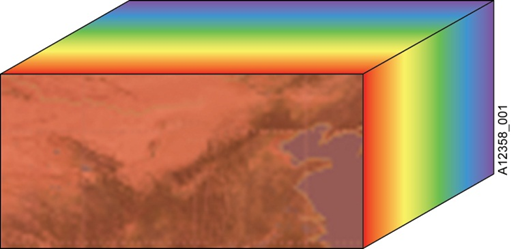 λ
y(t)
Science Questions
MAPS-Seoul White Paper
Scientific Questions for Atmospheric Chemistry (8)
Air Quality Models and Emission Perspectives (4)
Satellite Application (3)

NASA KORUS-AQ White Paper
What are the challenges and opportunities for satellite observations of air quality? (4)
What are the most important factors governing ozone photochemistry and aerosol evolution? (2)
How do models perform and what improvements are needed to better represent atmospheric composition over Korea and its connection to the larger global atmosphere? (2)
Integrated KORUS-AQ Science Objectives (1 of 4)With relation to science questions/objectives of MAPS-Seoul (MS) and NASA KORUS-AQ (NK) white papers
Integrated KORUS-AQ Science Objectives (2 of 4)With relation to science questions/objectives of MAPS-Seoul (MS) and NASA KORUS-AQ (NK) white papers
Integrated KORUS-AQ Science Objectives (3 of 4)With relation to science questions/objectives of MAPS-Seoul (MS) and NASA KORUS-AQ (NK) white papers
Integrated KORUS-AQ Science Objectives (4 of 4)With relation to science questions/objectives of MAPS-Seoul (MS) and NASA KORUS-AQ (NK) white papers
Backup